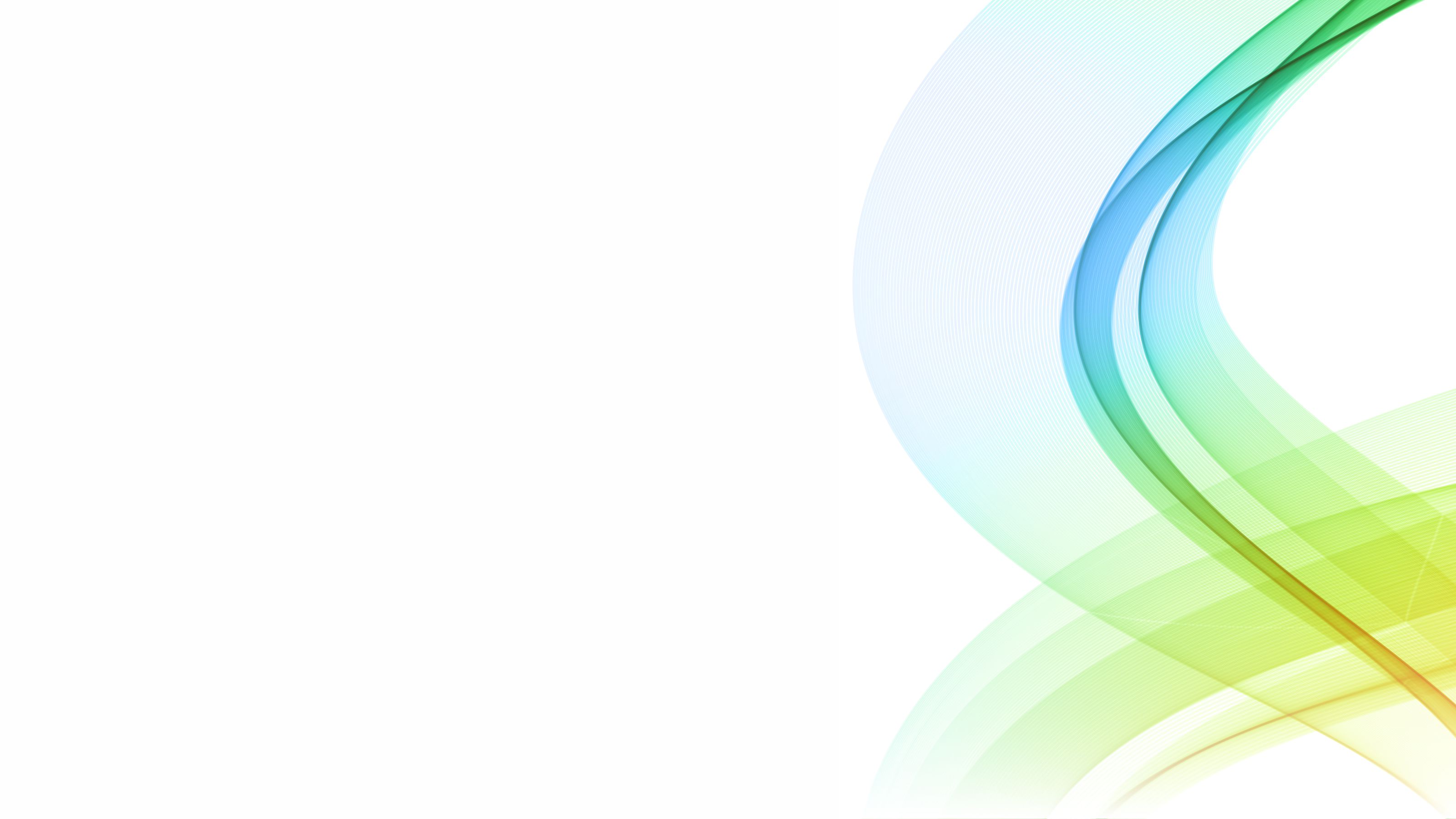 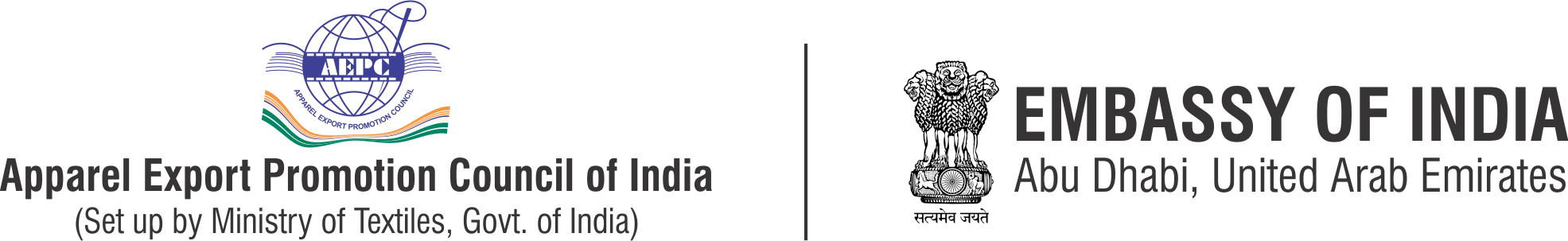 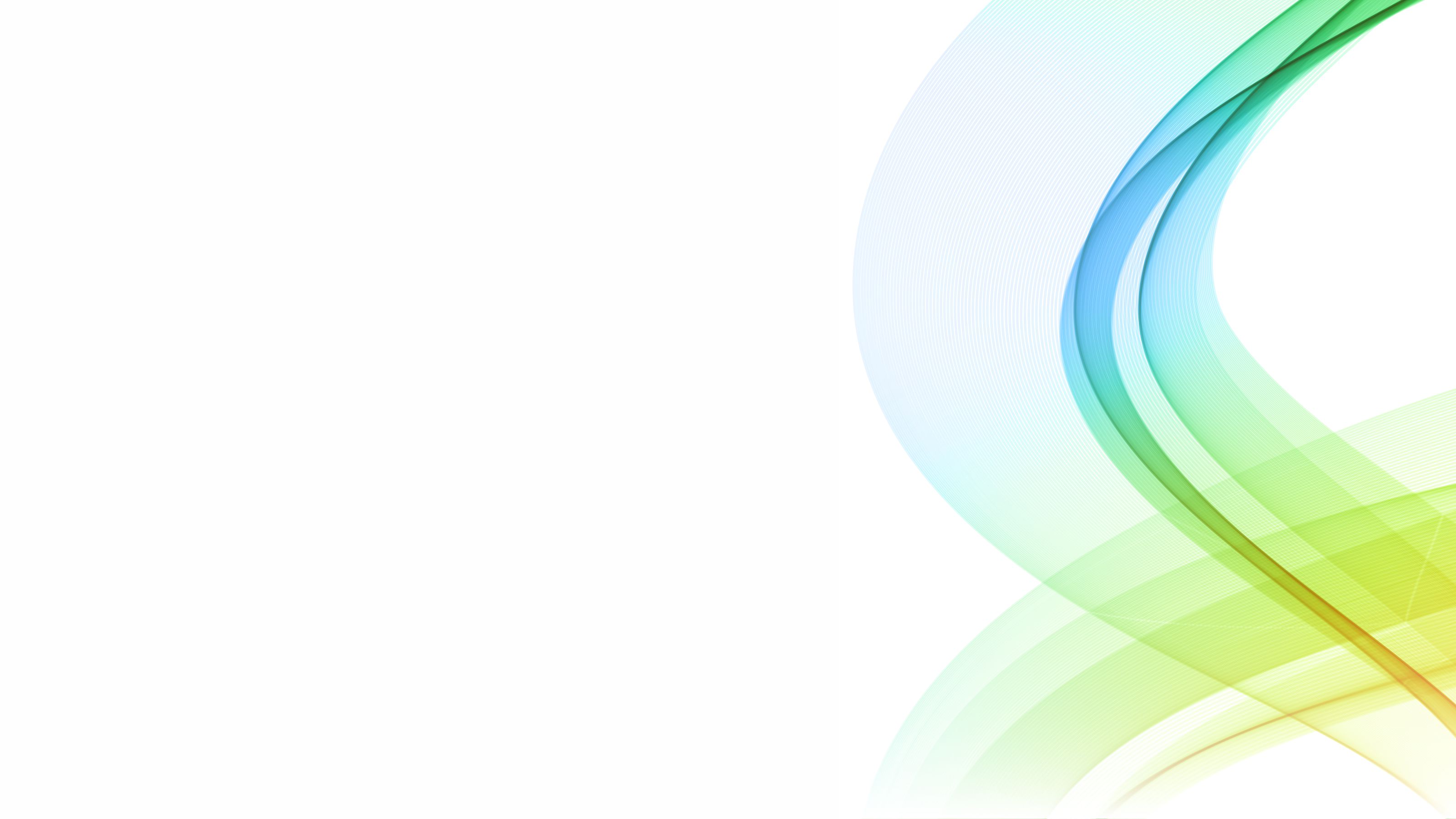 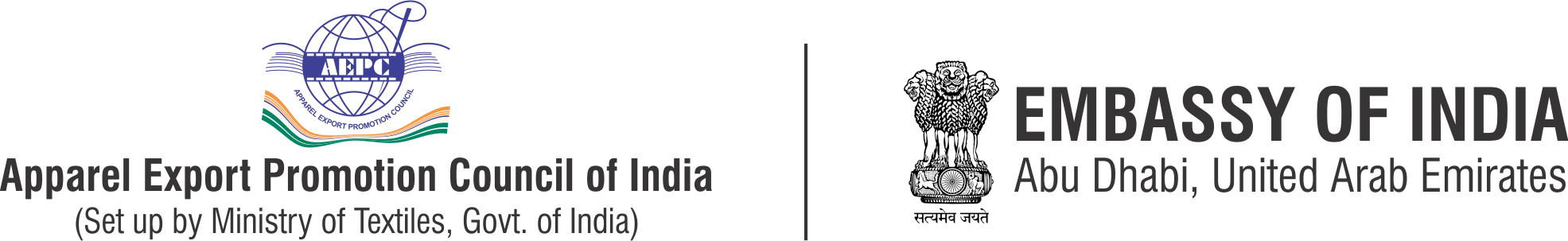 India-UAE B2B Meeting
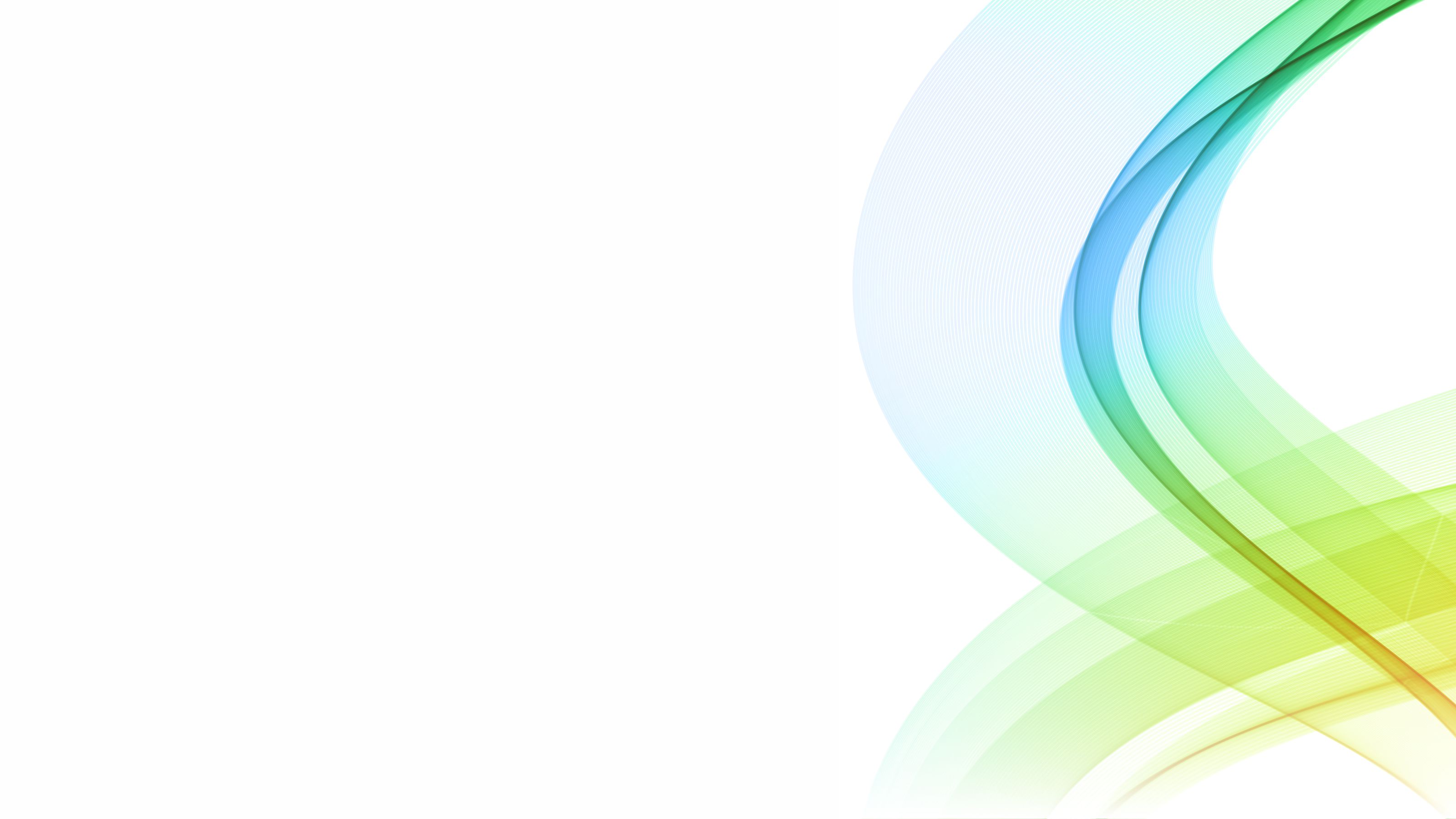 Overview of India-UAE RMG Exports
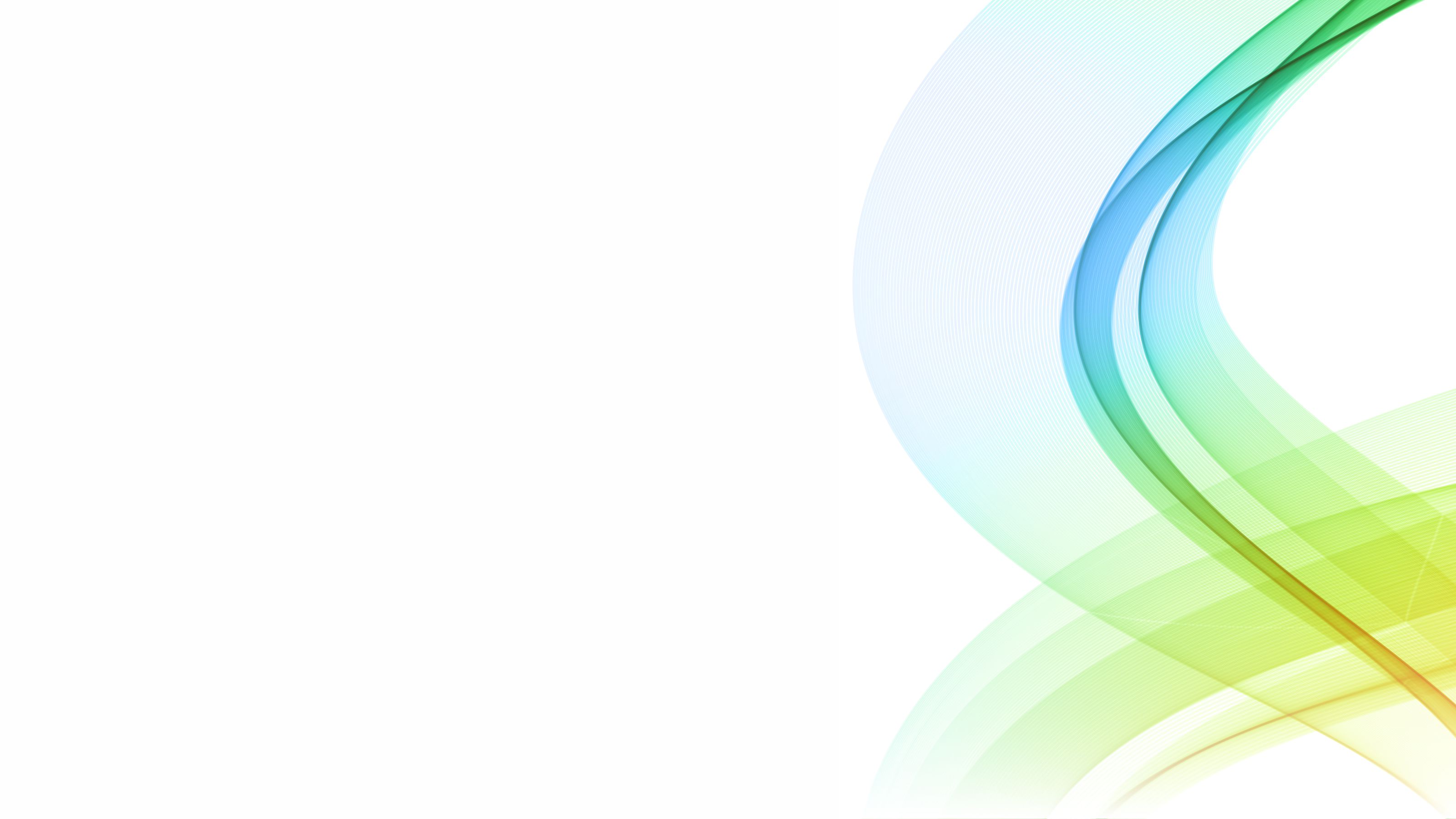 India's RMG Export to UAE
India’s RMG Exports to UAE were to the tune of USD 1859.4 million in 2019.

UAE's share in India's RMG Exports is 11.4%.
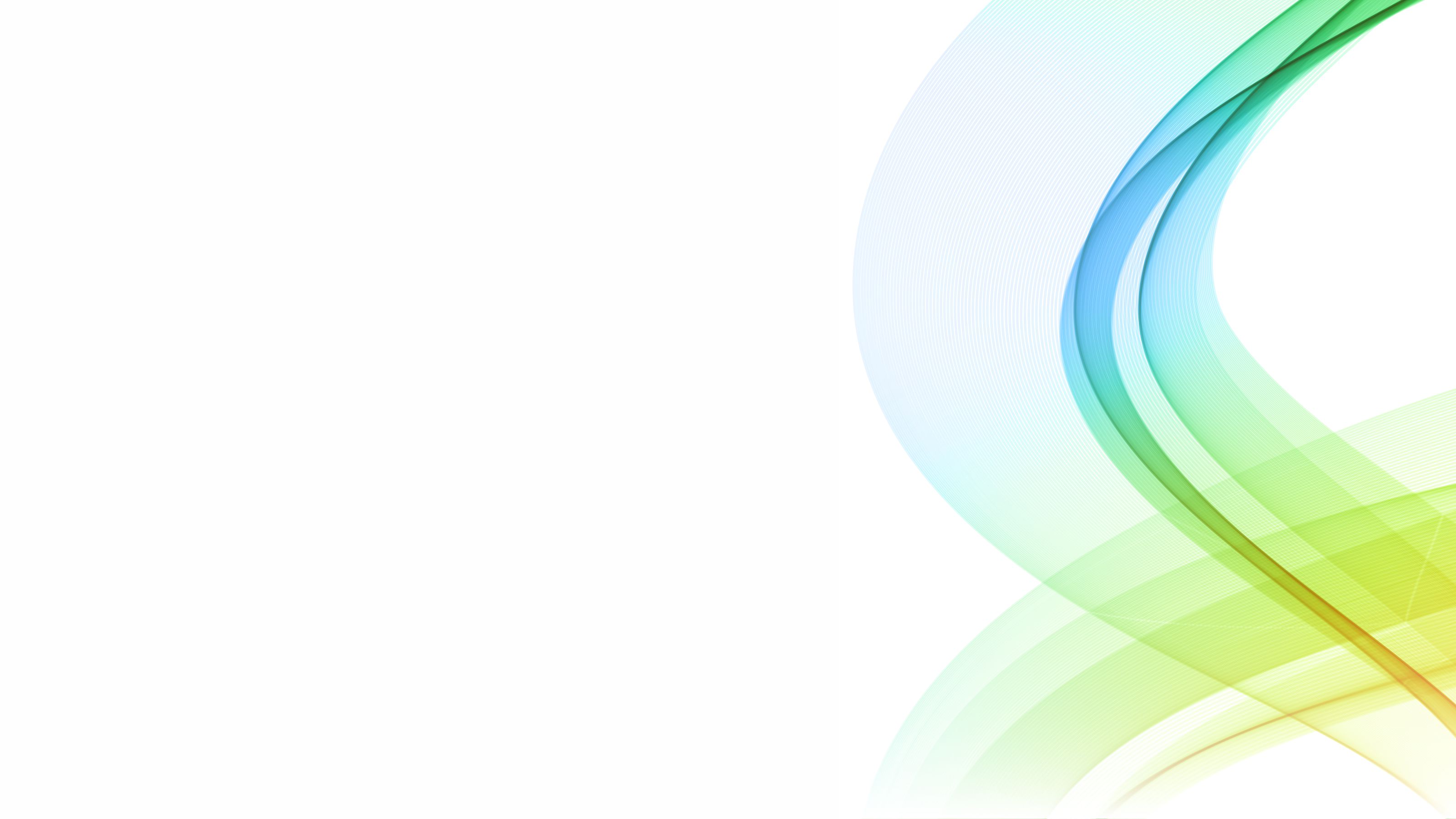 UAE holds 2nd position in India’s RMG Exports to the World.
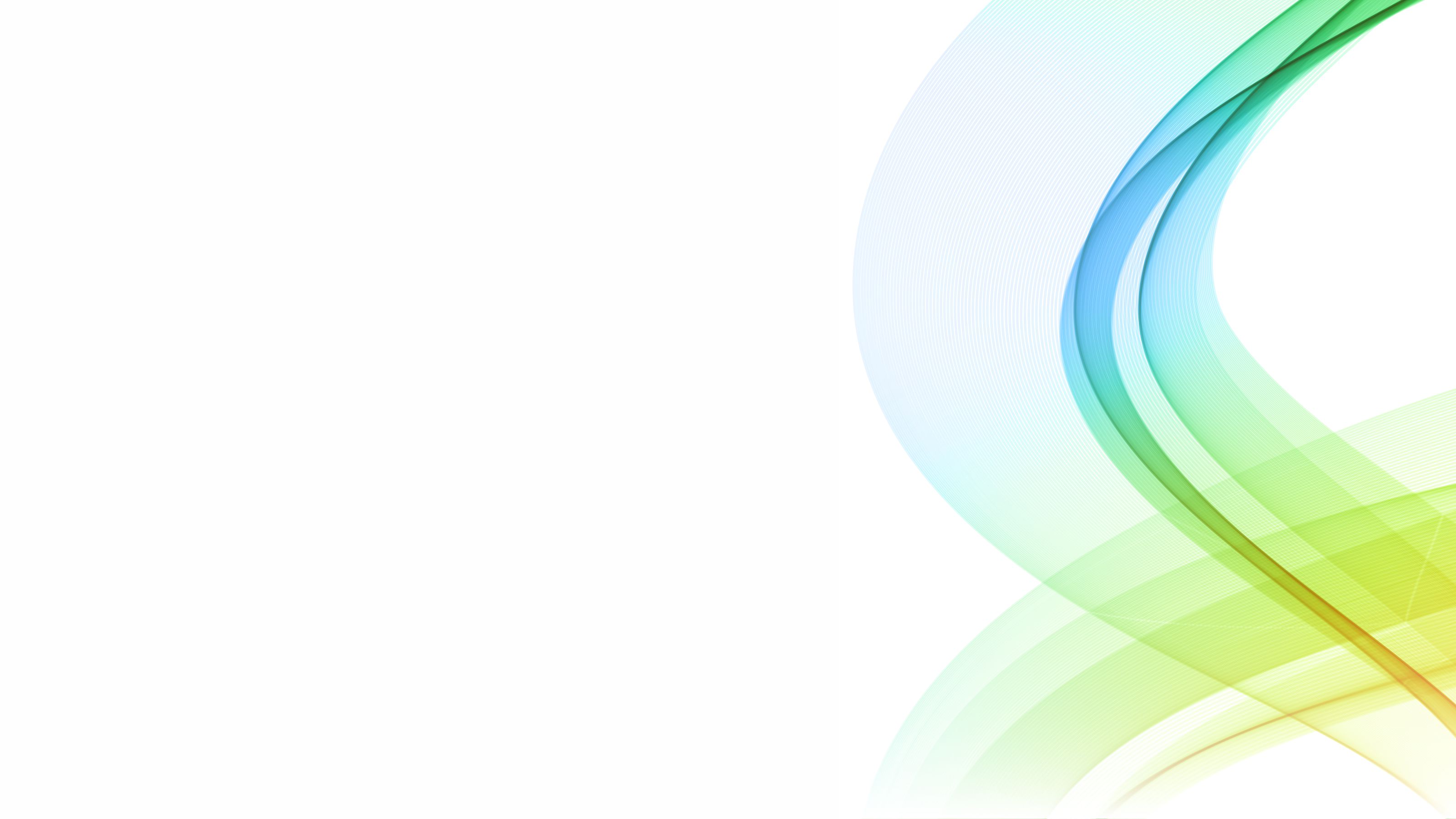 India's Top 10 RMG Products Exports to United Arab Emirates
India’s top 10 RMG exports to UAE accounts to 50.2% in 2019 which is worth USD 933.7 million.
India’s top 10 RMG exports to UAE has shown a positive growth of 15.9%.
Majority of the top 10 products have shown good positive growth in 2019 as compared to 2018.
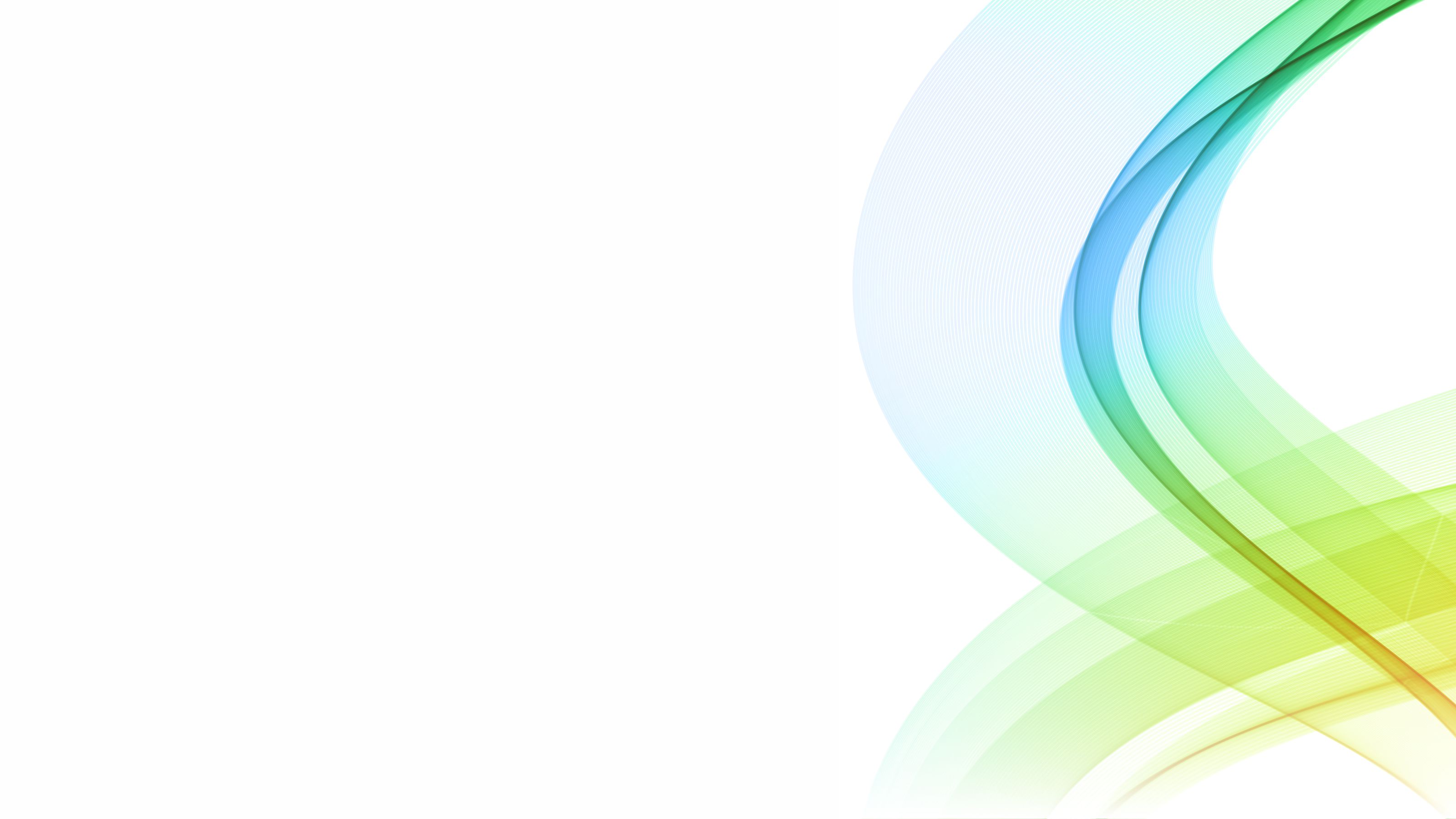 Why is India’s Apparel Sector a Priority Section for India?
The sector has perfect alignment with Government’s key initiatives of Make in India, Skill India, Women Empowerment and Rural Youth Employment
Apparel Sector is the largest employment provider after agriculture. Garment  Sector employs 12.90 million workers 
It can meet the significant employment challenges especially for unskilled, school dropouts, people in rural areas & women. 
Feeds the entire textile value chain

75% raw material used is cotton supporting farmers directly
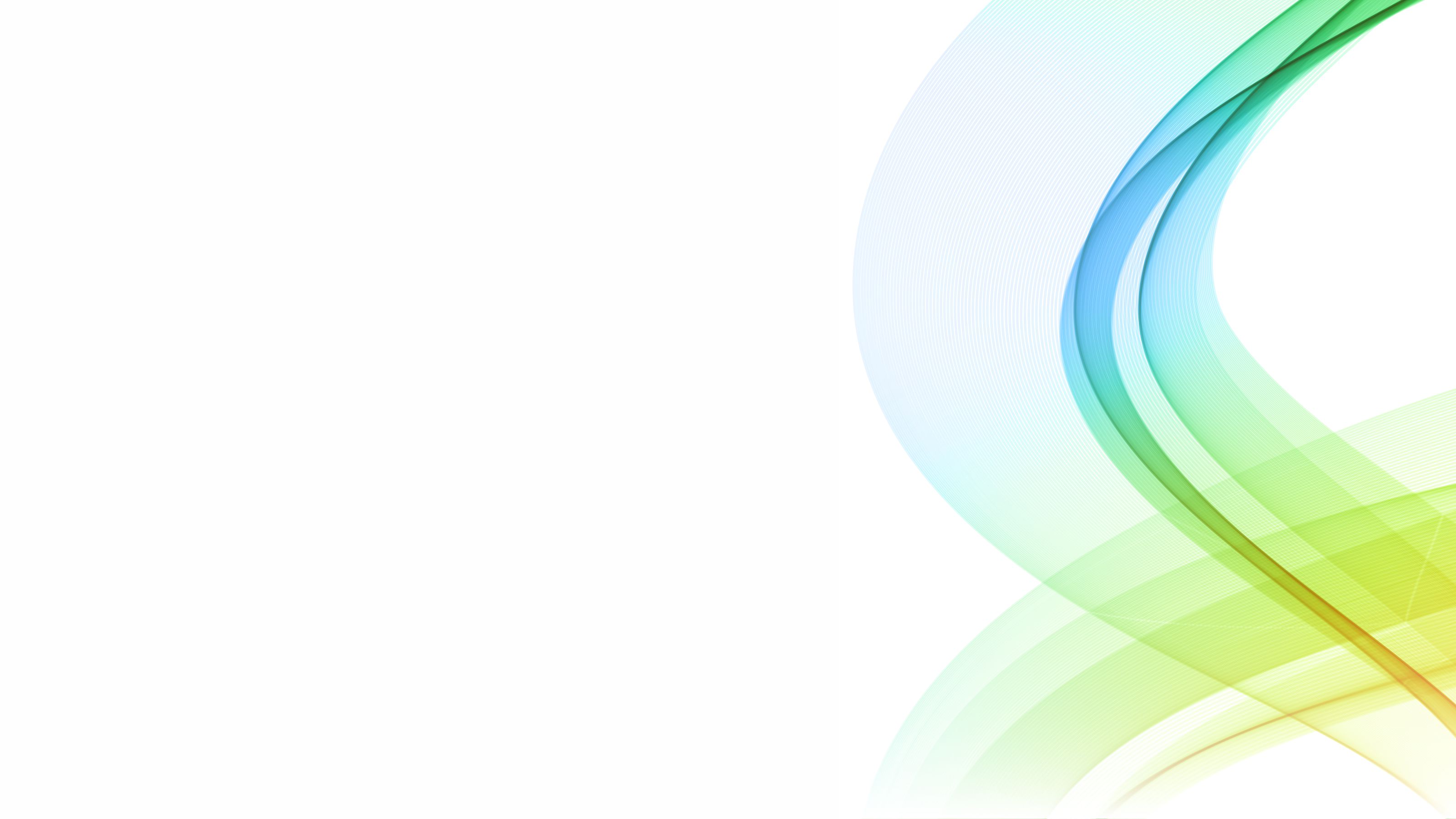 India’s Key Advantages
Large market which is growing
Young population with growing disposable income
A competitive manufacturing base which can be used by UAE companies to manufacture and supply globally
Due to increased ease of doing business & stable economy with slew of economic reforms, India is a preferred sourcing destination
Presence of strong garment manufacturing companies which can be potential partners to UAE companies in India.
Ability to execute smaller minimum order quantities
Presence of the entire value chain in India-from fibre to Apparel manufacturing
Strong, Innovative and Creative Design Capabilities.
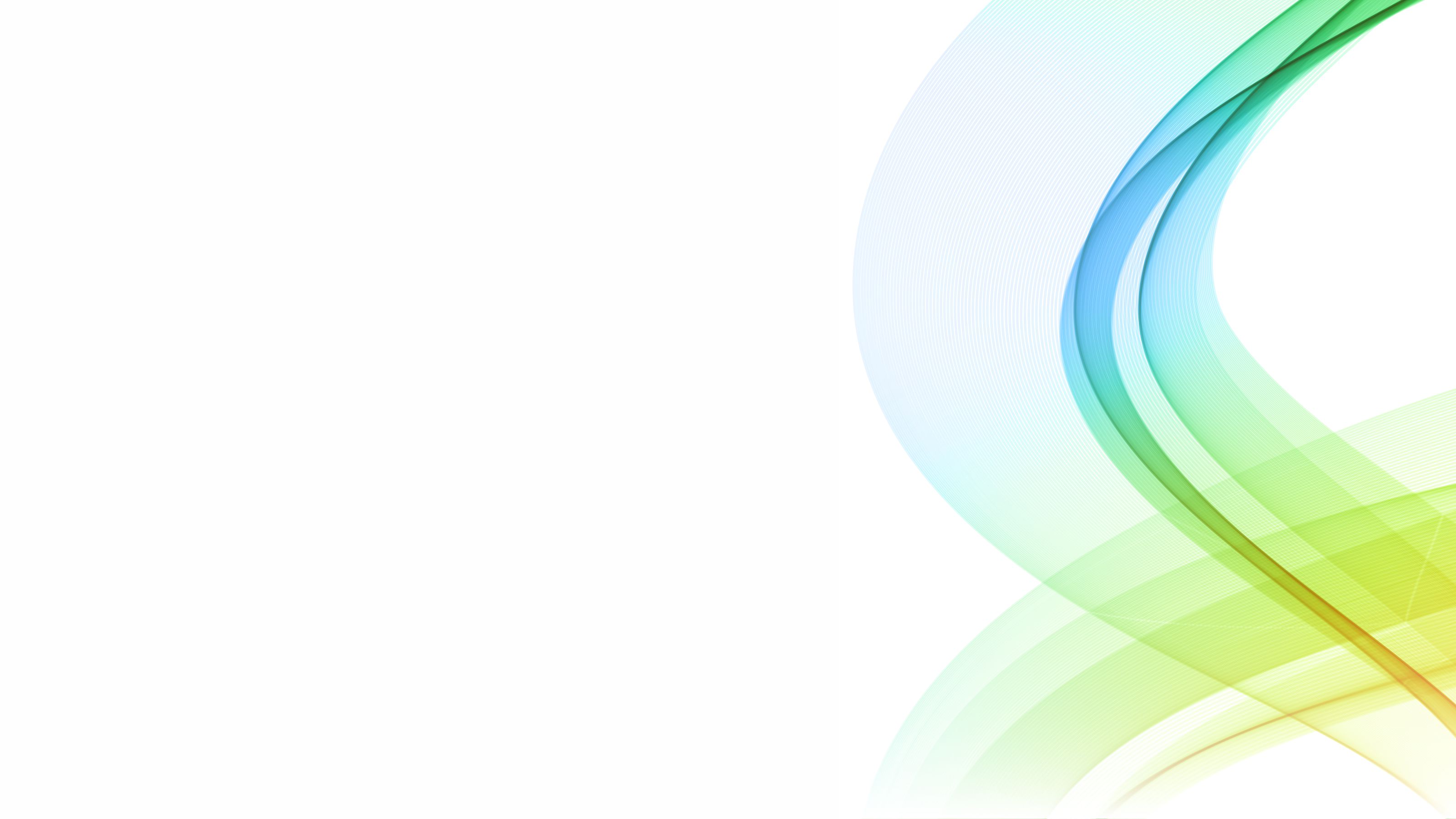 Possible Area for Collaboration
Man-made Fibre based Garments-
India is the second largest yarn producer.
With a view to diversifying Indian Apparel exports, our Council is working on expansion                                and improving MMF products in India’s Apparel export basket.
B2B interactions with Indian suppliers of MMF based garments and buyers of UAE may be conducted.
PPE Products
Expansion in supply of PPE products to UAE
India can become the hub of sourcing PPE products from India
Attractive area of Investment 
Growing Globally
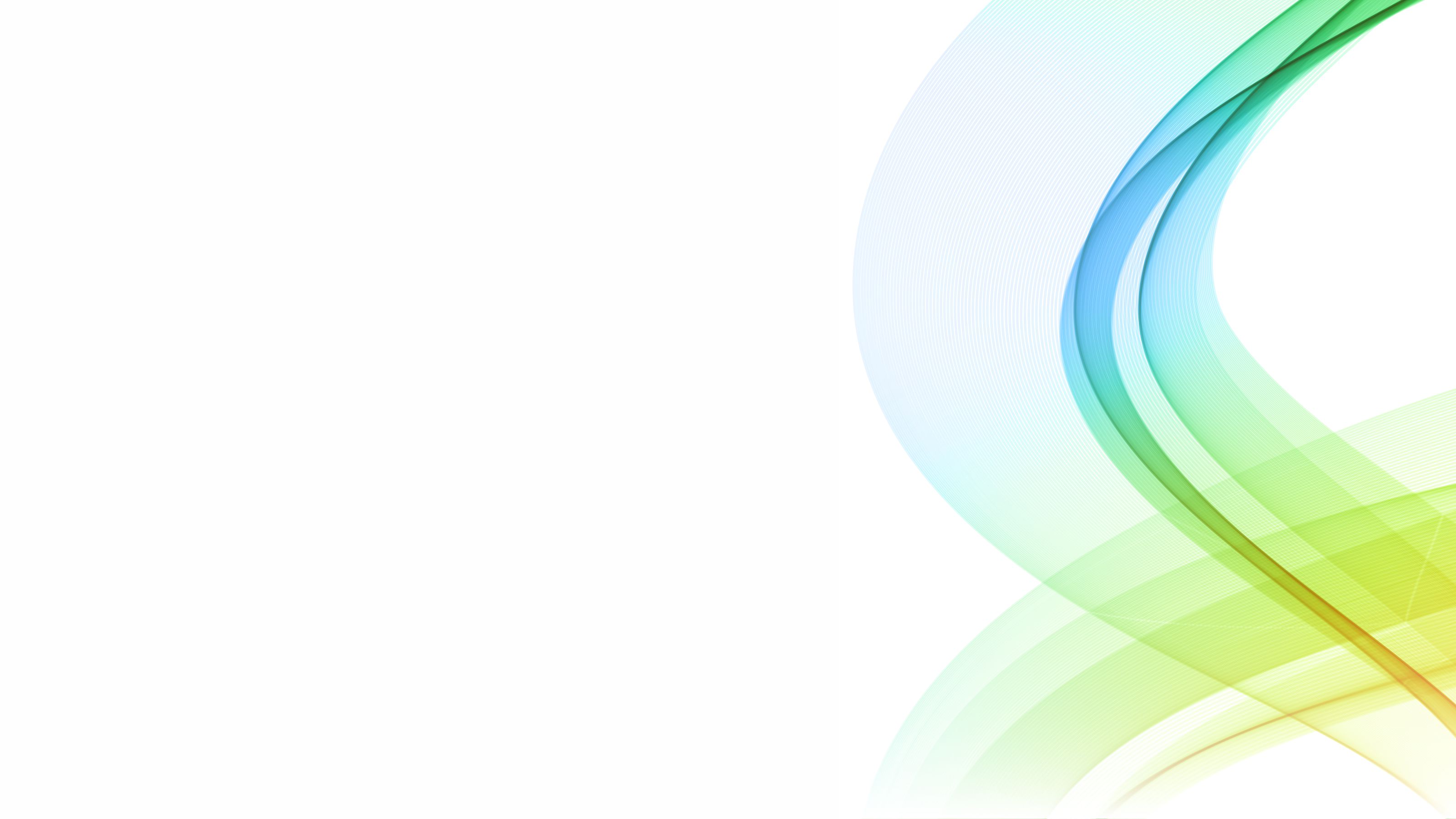 Way Forward…
I invite all Brands/Buyers of UAE to increase sourcing from India.
UAE Investors can set-up manufacturing facilities in India directly or through JVs
India is focusing on Higher Value & specialized  products like MMF Apparels,                           Medical Textile & Technical Textiles  
Come and Partner with us in building R & D, Design Innovation, incubation centers in India
Build textile design , forecasting & market research centre in India for Global & Indian textiles
UAE’s Brands can expand in the Indian retail market and also can supply to other countries with their brand presence
Top brands like Zara, H&M, M&S, Mango, GAP, Topshop, M&S, Superdry, Uniqlo, Calvin Klein, are already sourcing from India. This shows our units are in top notch quality and fully compliant
Invest in India as 100% FDI is allowed in the textile sector under the automatic route
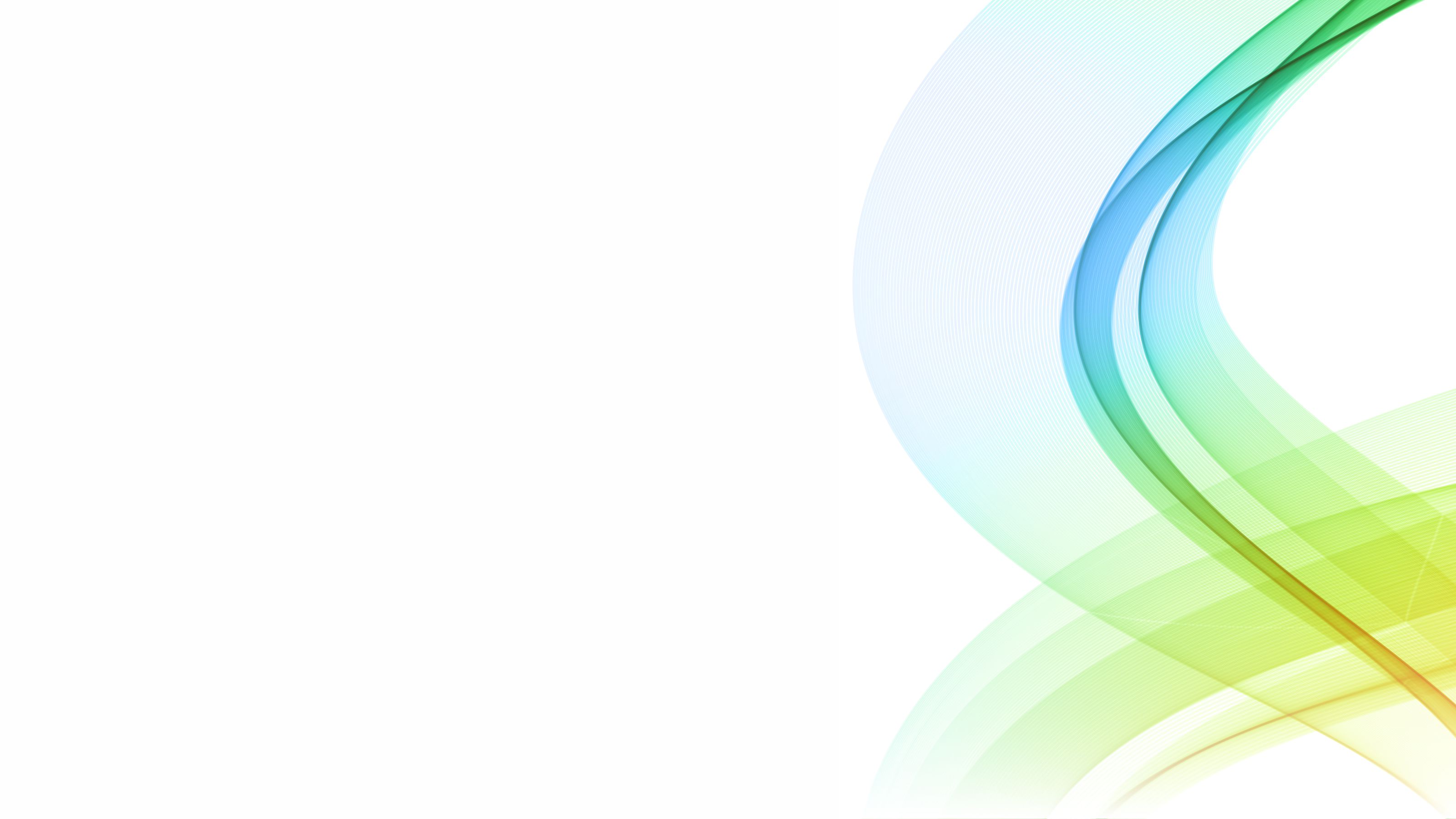 About AEPC
Incorporated in 1978, AEPC is the official body of Apparel exporters in India that provides invaluable assistance to                                                        Indian exporters as well as importers/ international buyers who choose India as their preferred sourcing destination for garments.
AEPC has contributed towards:
- Integrating the entire industry
- Training the workforce and supplying a steady stream of manpower to the industry
- Identifying the best countries to source machinery and other infrastructure
- Facilitating Apparel exporters to showcase their best products at domestic fairs as well as to highly visible international fairs around the world
- Providing market intelligence and policy advocacy
AEPC member exporters strives expertise to excel in Apparel manufacturing
Indian Apparel exporters grown from strength to strength each year in their achievements
Grass root workers and skill proficiencies have been enhanced
International buyers get superior solutions for their end consumers
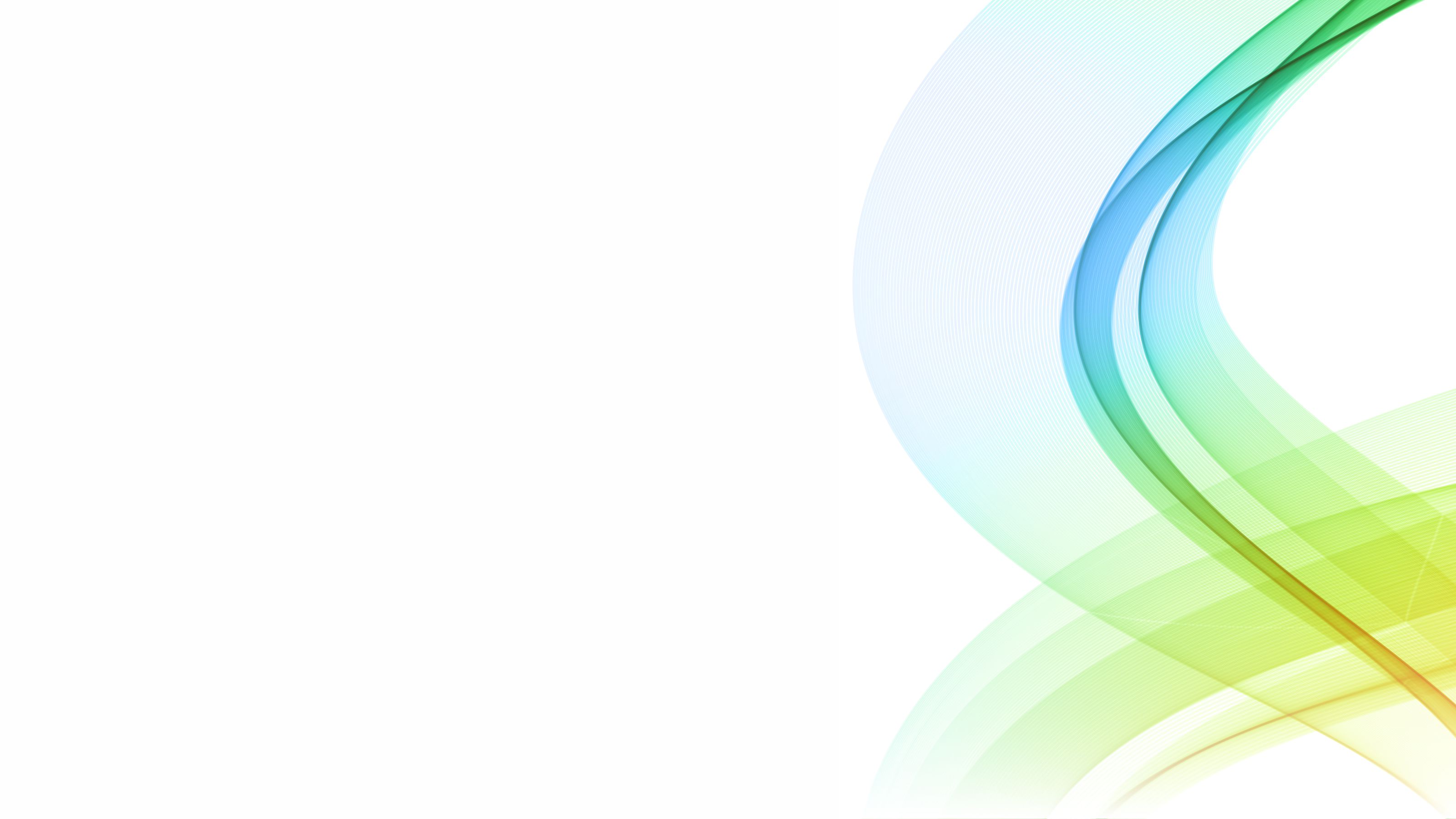 THANK YOU
Chairman AEPC
Dr. A.Sakthivel
chairman@aepcindia.com
Chairman EP, AEPC
Sudhir Sekhri
epchairman@aepcindia.com